MỪNG NĂM 
TÂN SỬU
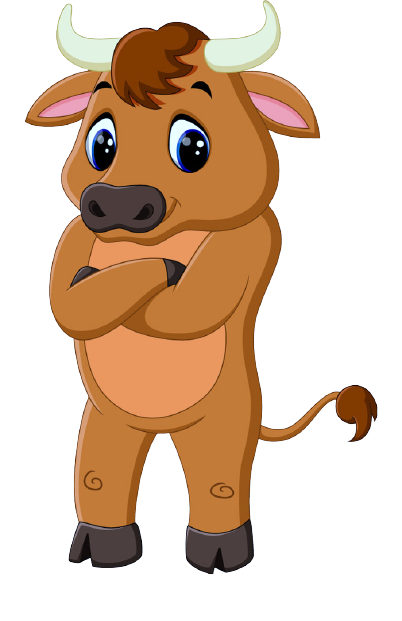 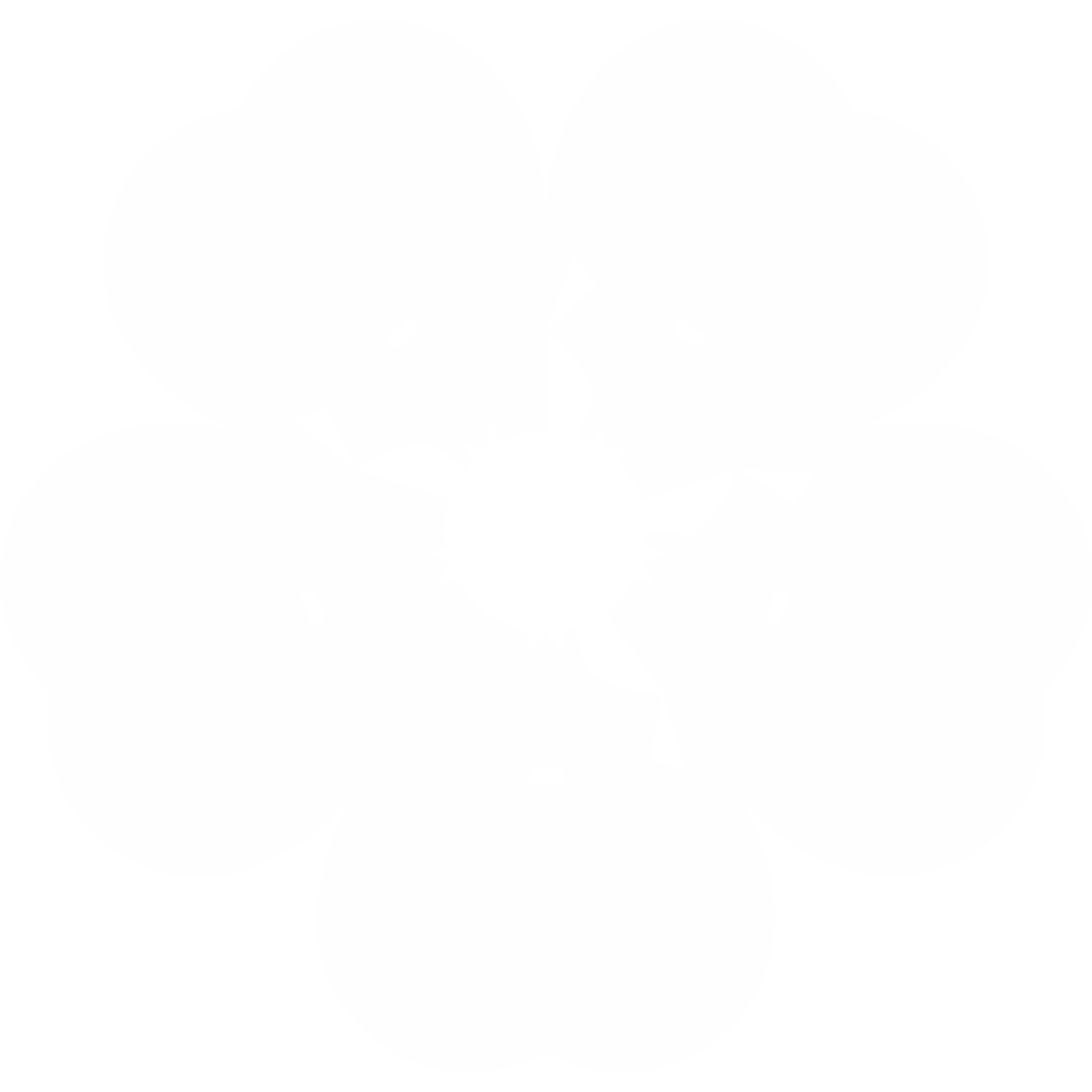 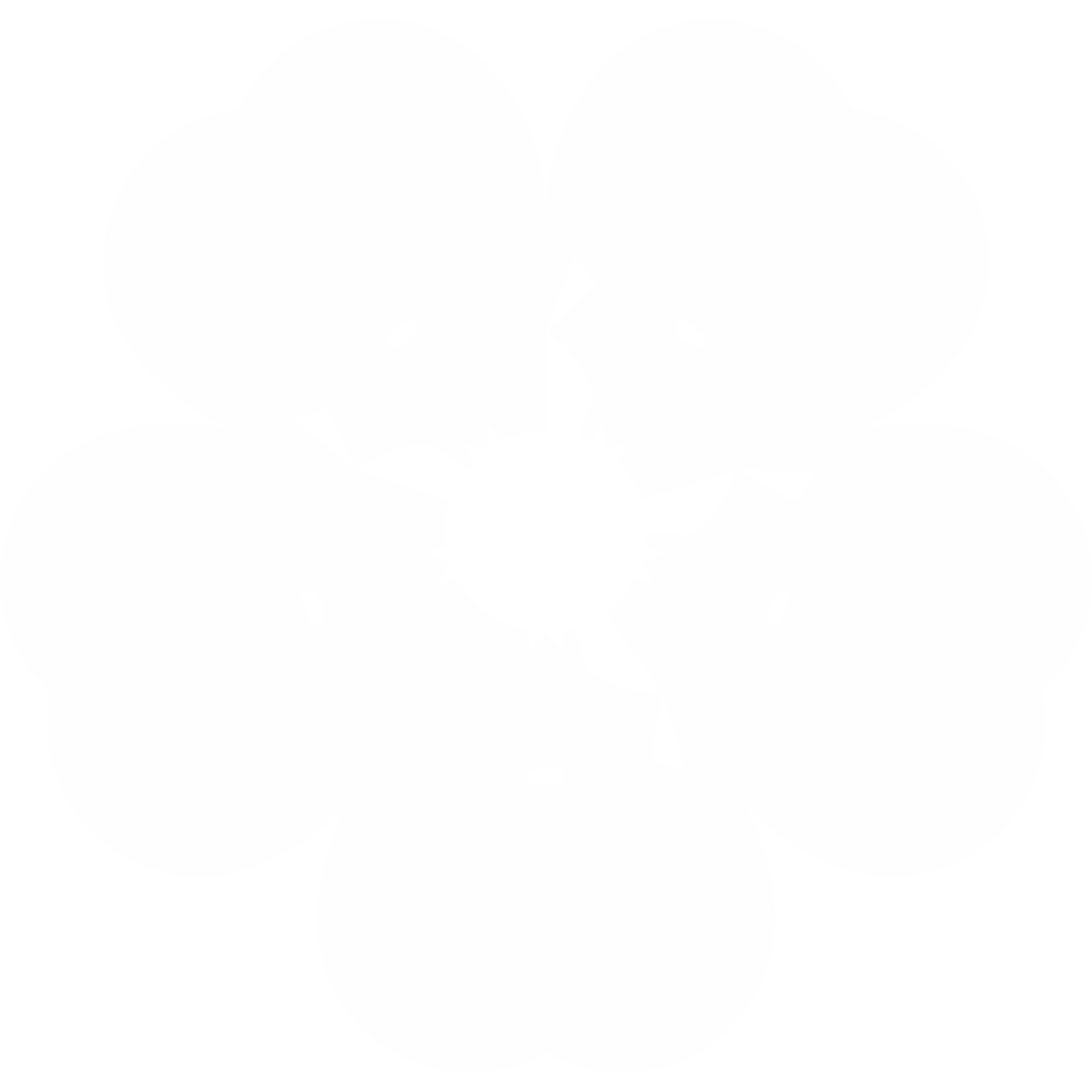 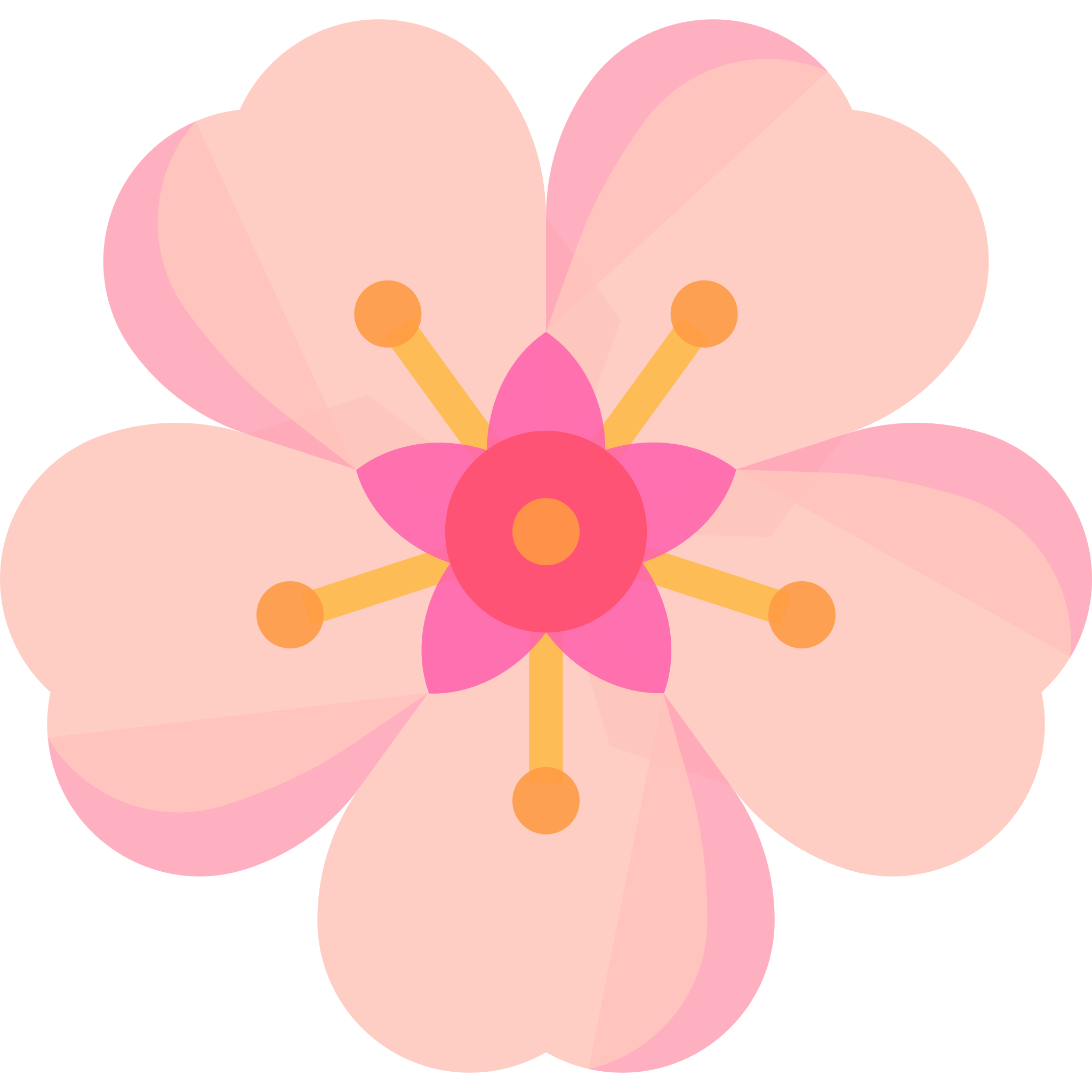 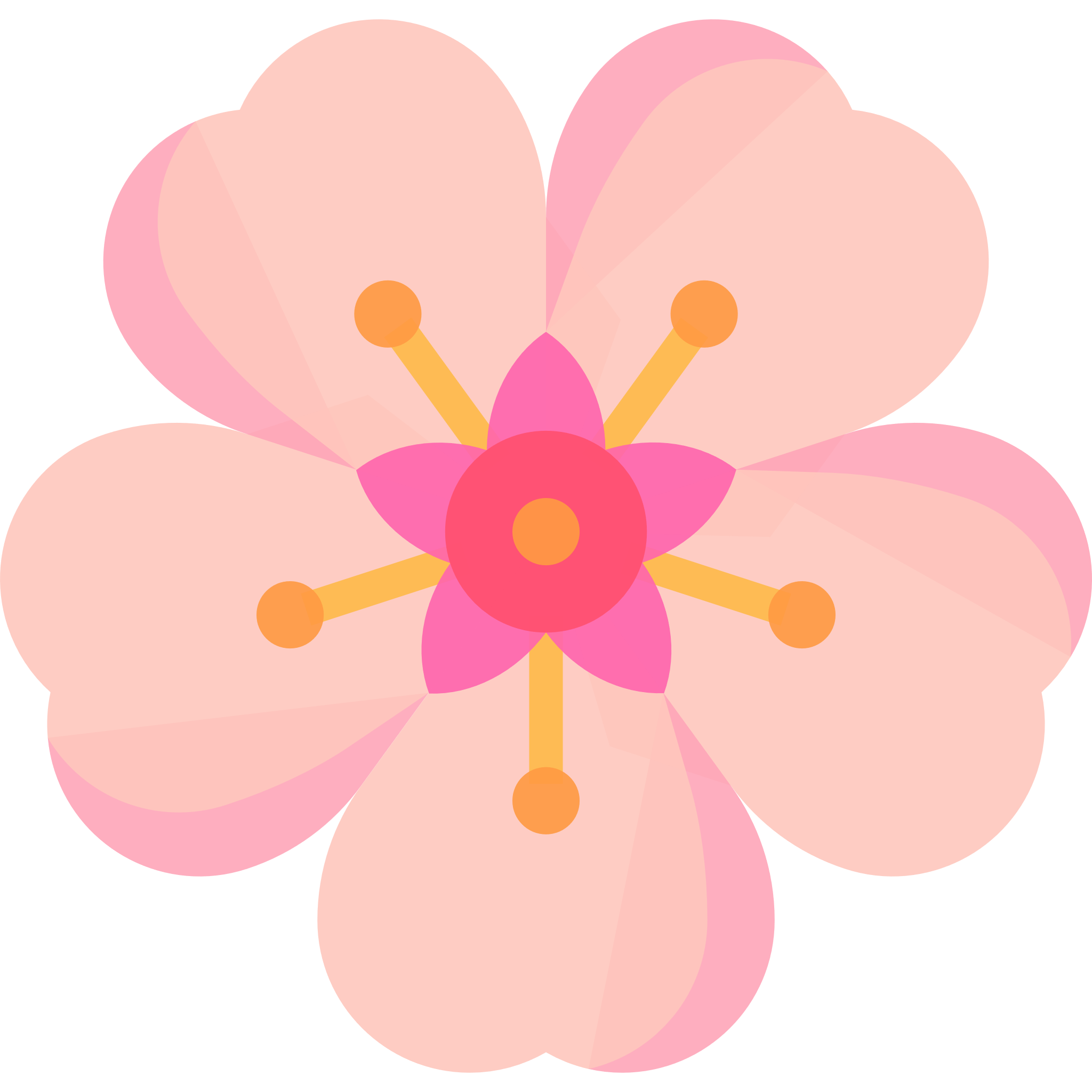 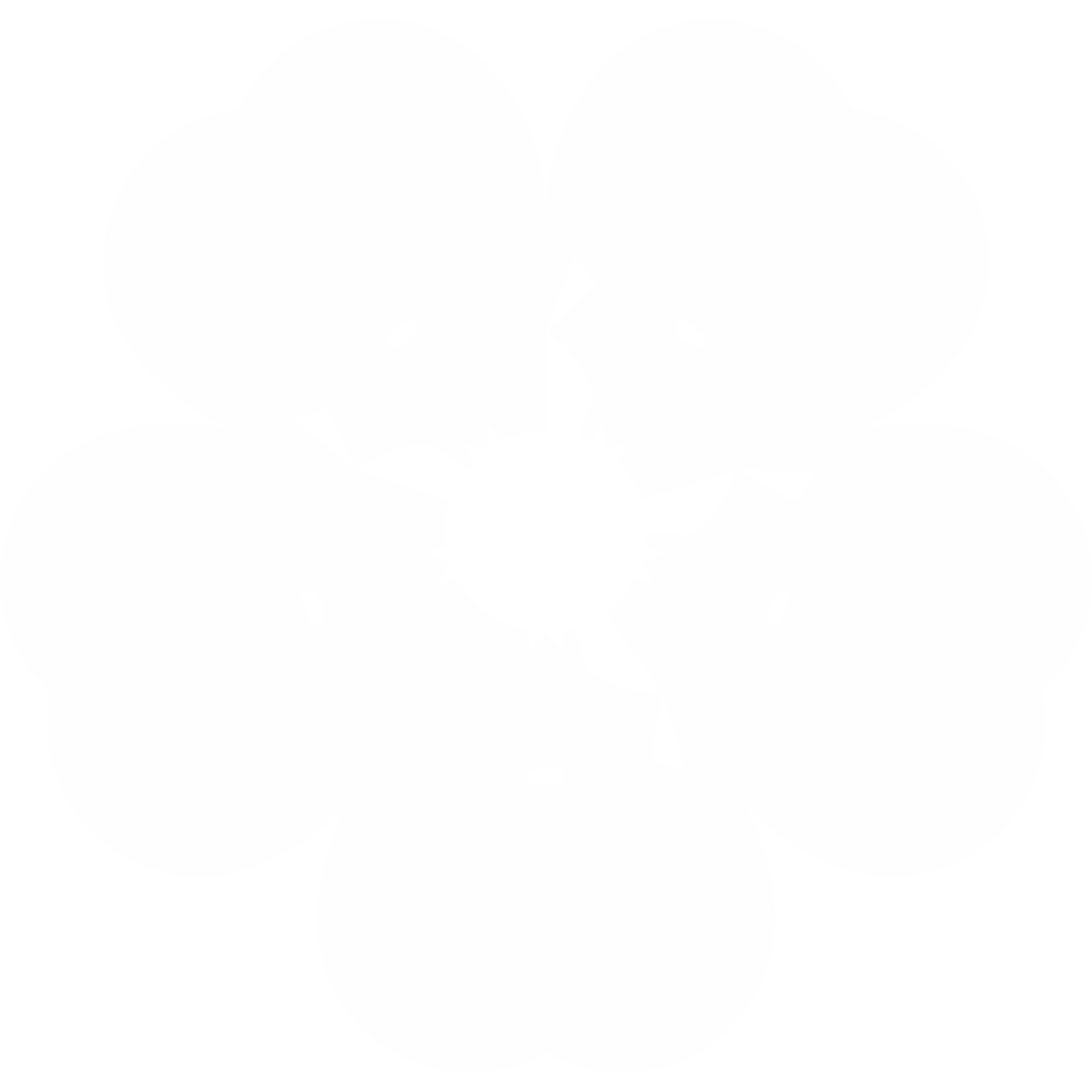 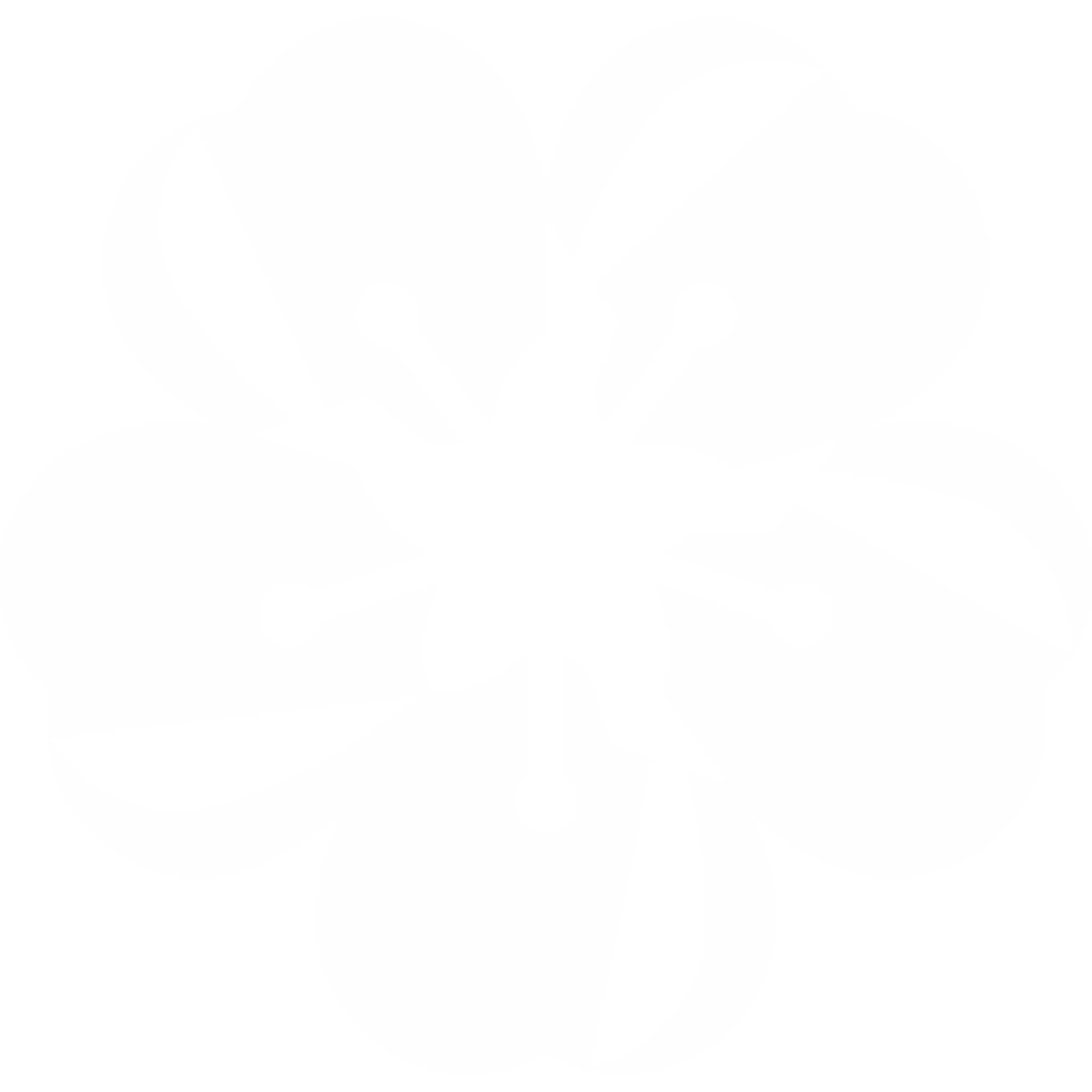 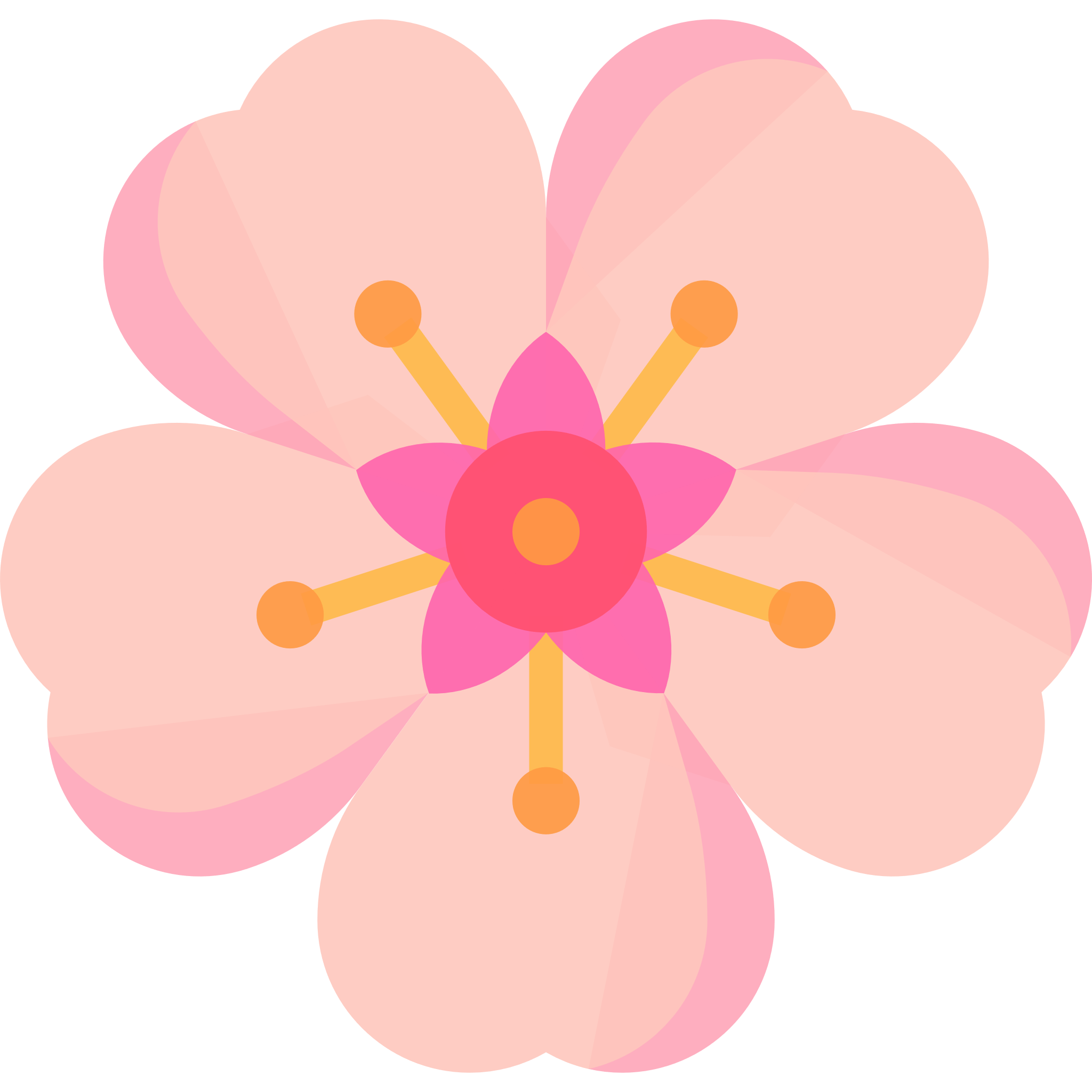 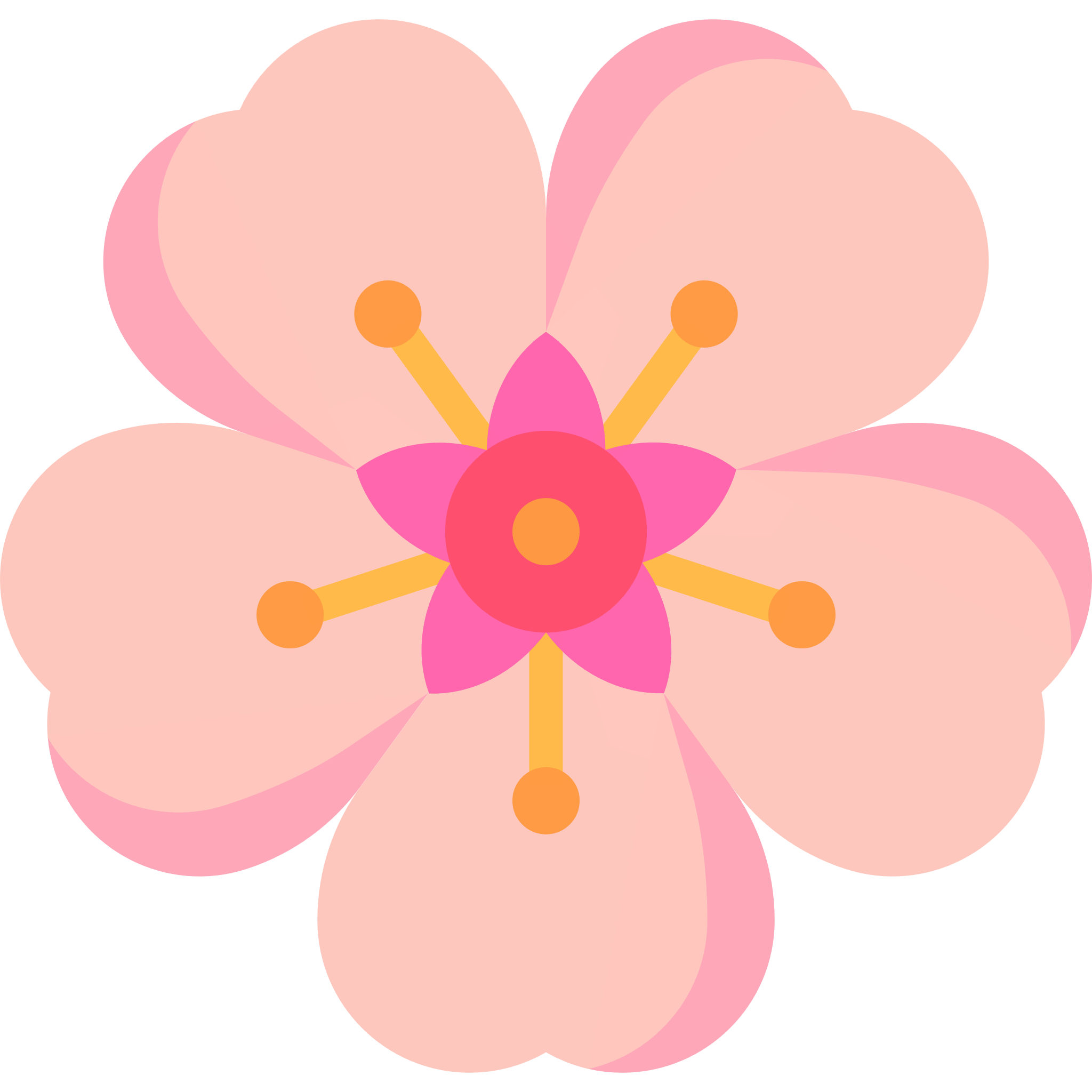